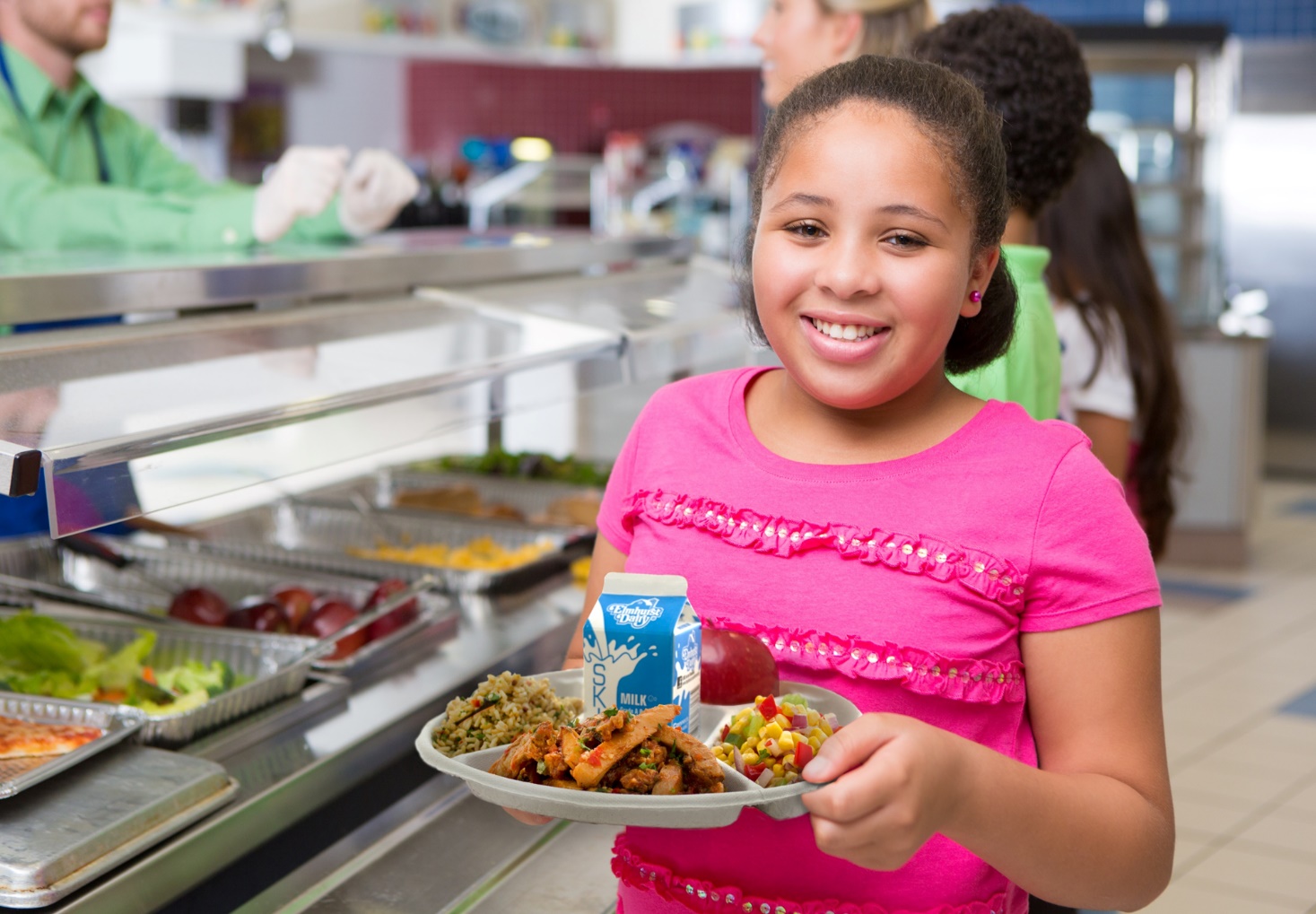 SPECIAL PROGRAMS SYSTEM
CBO’s Tutorial
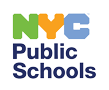 CBO’s Login
Web Address:
www.opt-osfns.org/osfns/Resources/SpecialPrograms/Login.aspx To log into the Special Programs System if you already have a login:
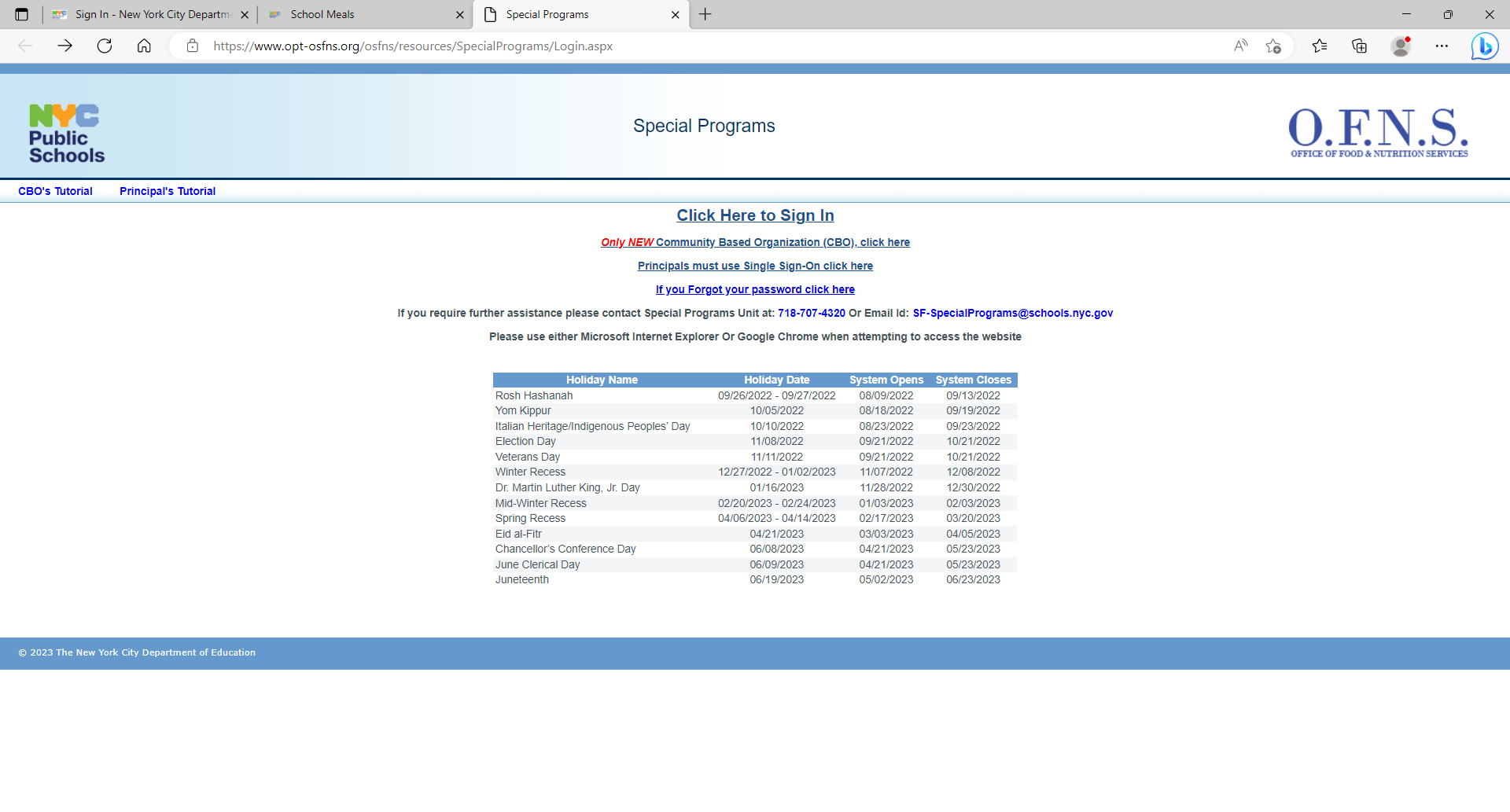 Click Here
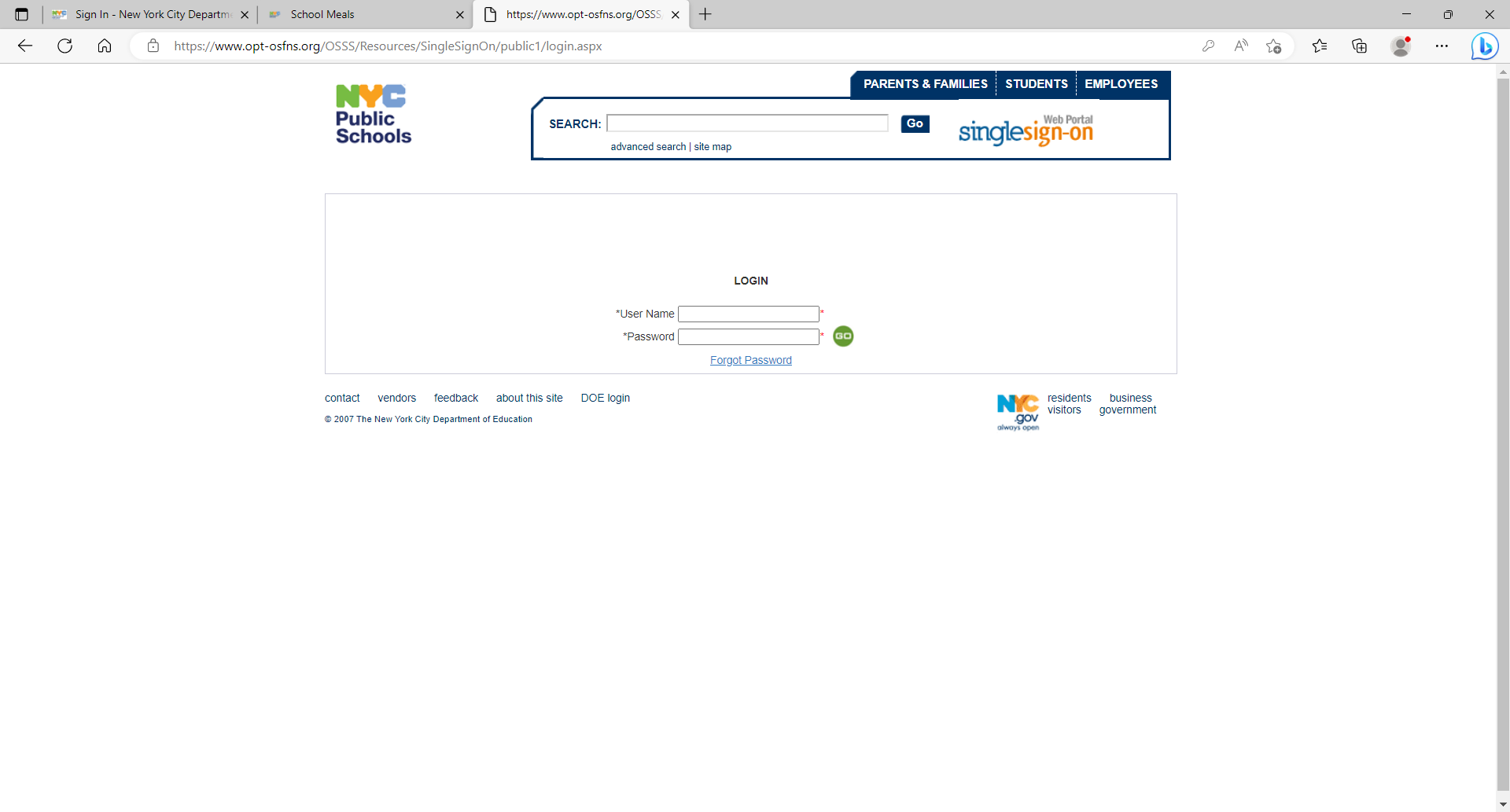 If you need a username and password, please follow instructions on login page
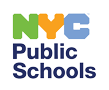 2
CBO’s Login
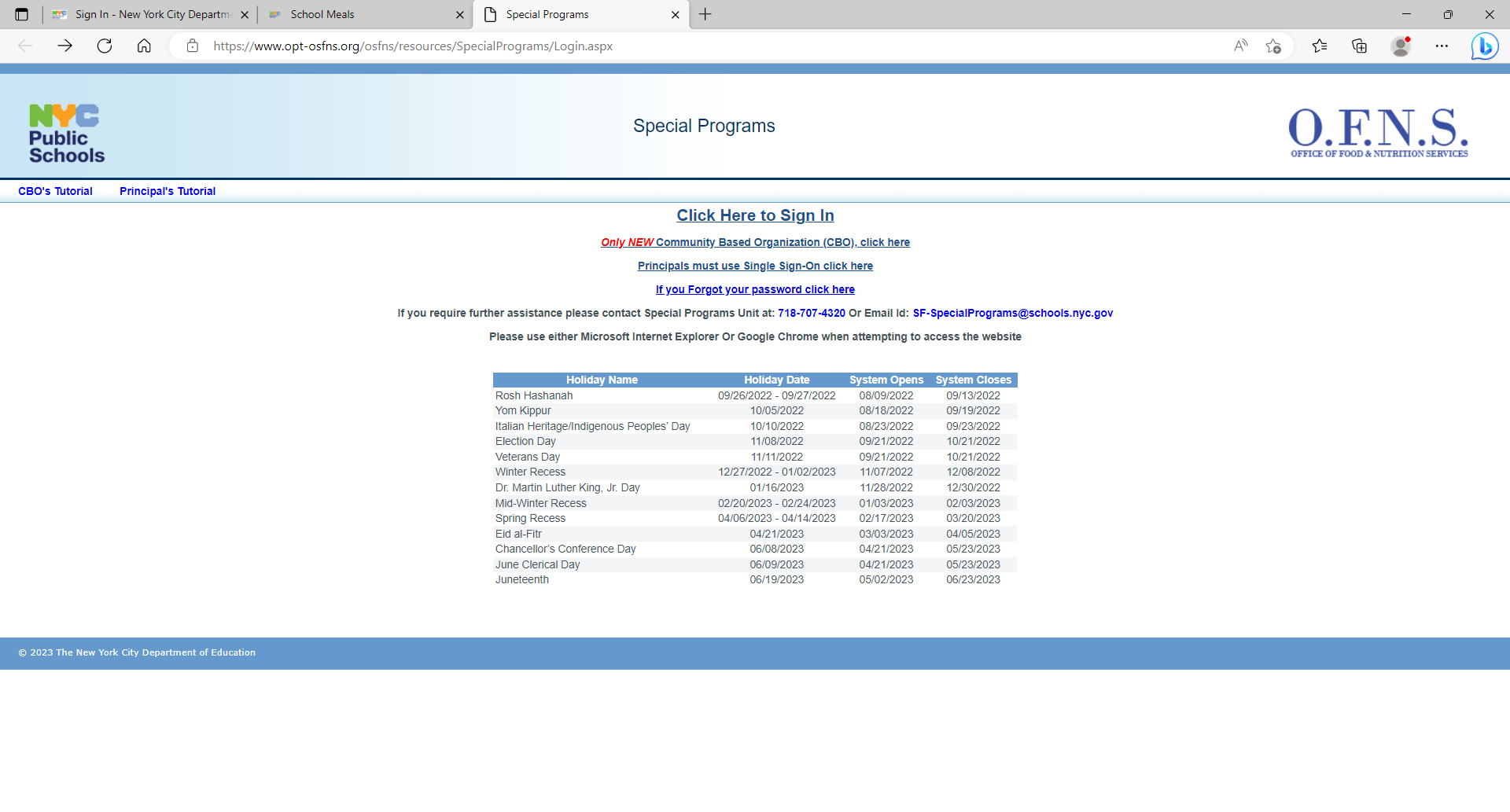 To request a login, click here
CBO programs are to use their own login credential provided by the Special Programs department.

CBOs operating an afterschool program must submit their own application requesting meal service.  In order to meet the requirements of the State, Principals' and CBOs’ programs are to operate separately.

All CBO programs requesting Afterschool Cold Meals, Saturday and Holiday service  must have a School Age Child Care License (SACC).  It is the program responsibility to apply and obtain the license from the Department of Health and Mental Hygiene.  If you do not have a SACC license or it is currently pending for issuance /renewal you may request afterschool snacks or contact Special Programs to discuss available options.
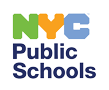 3
Annual Afterschool, Saturday & Holiday Meals Program Office of Food and Nutrition Services Training
Upon login, Program Director is directed to a mandatory Annual Afterschool Meals and Civil Rights training in which you need to agree to the Office of Food and Nutrition Services terms and conditions prior to the submission of the application

At the end of the training, after agreeing to the terms and conditions, you will be given an option to email or print a copy of the training for the programs key onsite staff

It is the Program Directors responsibility to ensure the key onsite staff is trained on the rules, regulations and requirements including Civil Rights
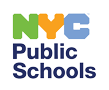 4
Annual Afterschool, Saturday & Holiday Meals Program Office of Food and Nutrition Services Training
Program directors must read the training and agree to the policies and procedures
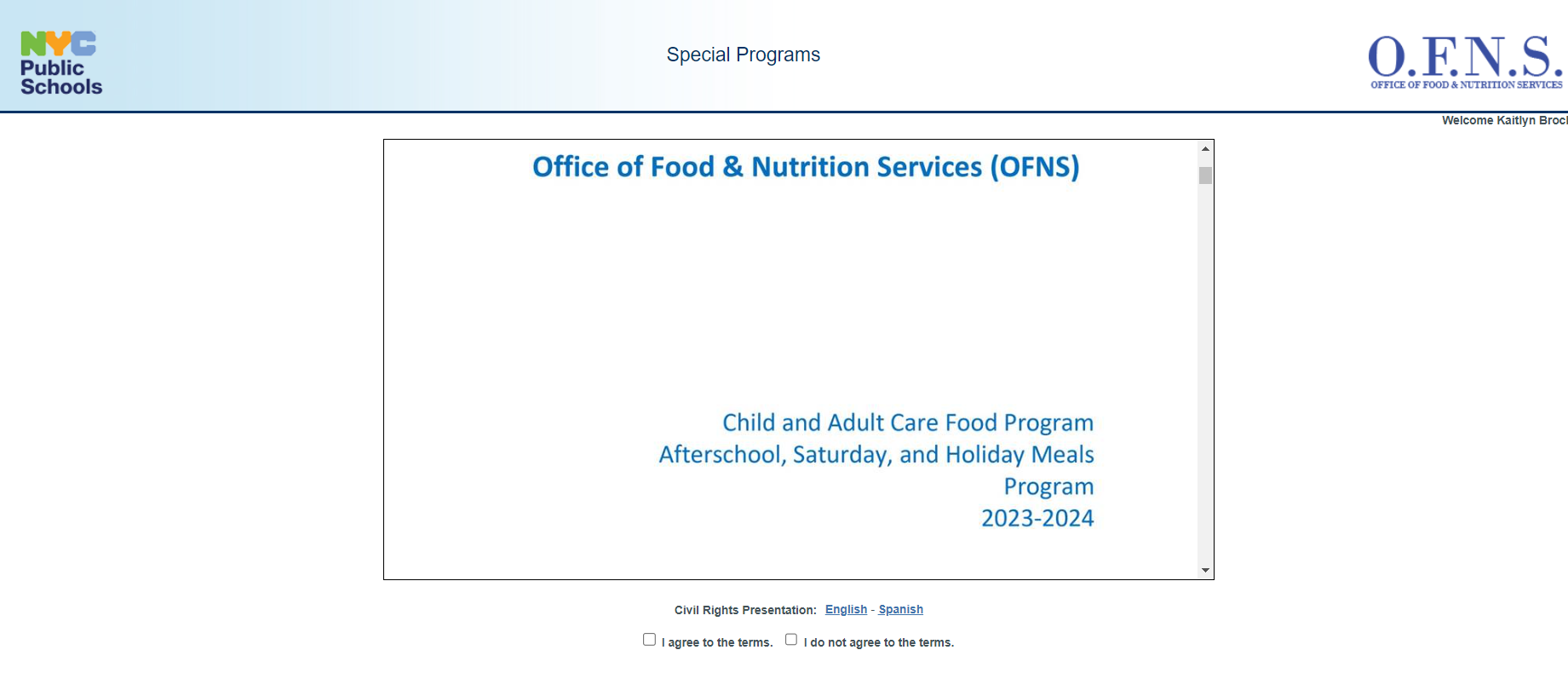 Program director must read to the end of document to make Submit button active
Program director must agree to terms in order to submit their request by providing first and last name then click submit
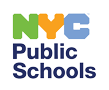 5
Community Based Organization PageStart by creating or editing your organization page
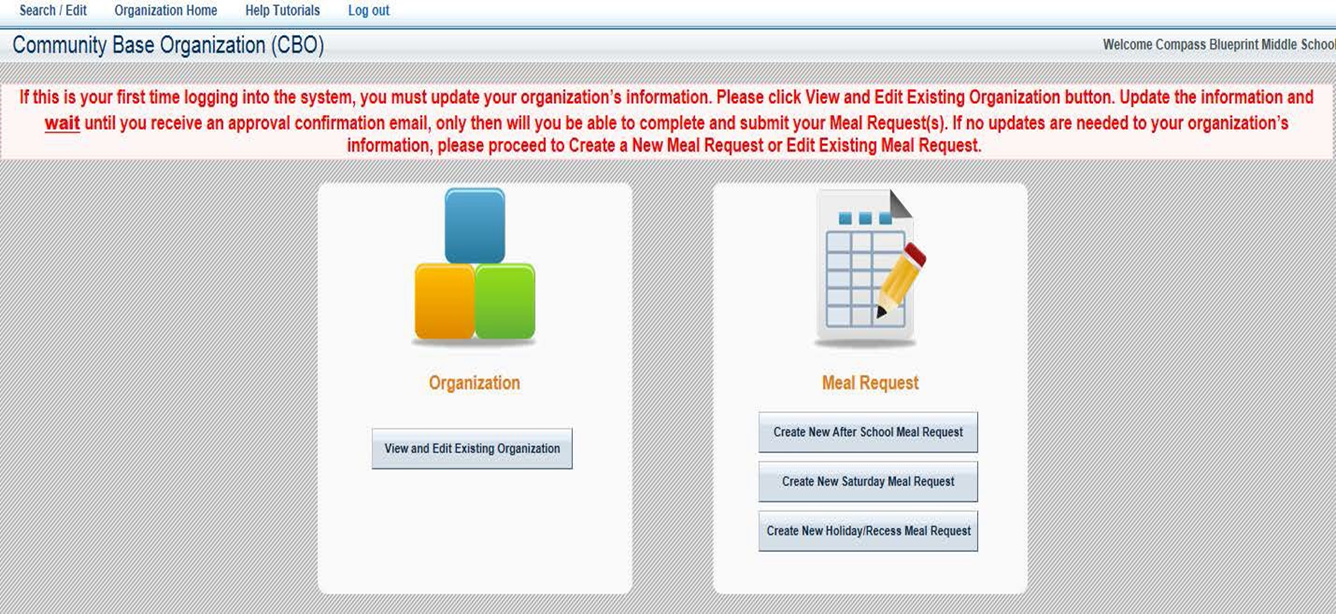 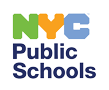 6
Community Based Organization Page
On the Organization Home page, select the After School Program that you would like to request.
Snack, Cold Meals, and Saturday or Holiday Program.
Fill out Organization Details and upload a current copy of your SACC License.

Note that SACC License capacity cannot be exceeded even when you are sharing the license.

You will receive an email when Organization Page is approved.  Only then you can return and log into the system to complete and submit your request.
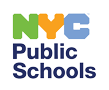 7
Data Entry
Begin the data entry by selecting the Regular School Hours & Program Hours from the drop-down menu.
Program information submitted on the Organization Page will be pre-populated on the application.  This information can only be updated on the Organization Page and not on the application.

Each CBO program must submit their own application using their login.
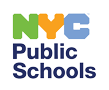 8
Data Entry
①
④
②
③
⑤
Enter data for all fields:
The program name will be pre-populated from the Organization Page; Organization/Provider Full Name - if you had the same program last year, please use the exact name as before -System will not allow two programs with the same name.
Enter Days of Service – Select specific days of service.
Enter Number of Meals – No minimum required.
Select Meal Type – Cold Meal or Snack. Click on View Menu to see menu details.
Enter Meal Service Time - Afterschool meals will be served only after the regular school hours are over.
5.	Enter Requested Dates of Operation - Click on
to choose the program’s Start and End dates.
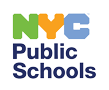 9
Program Contact Information
Program Contact Information will be prepopulated from information submitted in the Organization Page.
Changes to this section must be done in the Organization Page.
After you have finished entering the request for service, click
Weekly Roster Form.
Application cannot be submitted until you complete the Weekly Roster Form.  If you decide not to complete the form, all information on the application will not be saved and you will need to start the process again when ready to complete the Weekly Roster Form.

A new window will open where you can select the students names already registered in ATS.
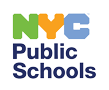 10
Electronic Weekly Roster
Click here to create roster
Search students' names by these categories then click Search
Weekly Roster heading information is prepopulated from the information completed on the application.
You can search for students name by
Select All students enrolled in ATS.
Last Name & First Name, full name or just the initial of the last or first name.
Classroom, enter number as it appears in ATS.
Grade, enter as it appear in ATS.
Students ID, enter as it appears in ATS.
If your students are coming from other schools contact Special Programs for assistance.
Must name roster before saving it
Select the students’ names participating in the program
When making your selection, click on Search to start the student’s name look up
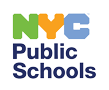 11
Electronic Weekly Roster
Click to Add or Delete names to create roster, students added will show in box on the right
Click Save Roster to save and close Roster
Please note that you can create multiple rosters within one application by clicking “Create Roster” after you have saved the first one
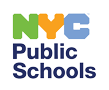 12
Electronic Weekly Roster
Click to create multiple rosters or click Go to Previous Page to go back to application
Click on Submit Request to submit and save application
When you click Go to Previous Page, it will take you to the application to review information and click Submit Request.  A message similar to the following will appear: "Application has been submitted for approval. Your ID number is ASM042120161. It may take up to three weeks before meals
can be provided." Office of Food & Nutrition Services will review your application for approval.

The school principal, SchoolFood Manager, and the Program Director will receive an email message when the Office of Food & Nutrition Services approves or rejects the request.

Use the Electronic Roster to keep track of the attendance and meal participation daily.  The complete tallied roster must be submitted to the kitchen manager by Monday.  You may log back into the application at any time to update and print a copy of the roster.
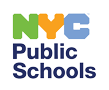 13
Change Request
Log in to Special Programs Online System
Click on the “Search / Edit” button on the top left corner of your screen.
Scroll down to the bottom to see all programs under your school.
Click “Select” for the program you would like to edit.
On the open application click on the tab that reads “TO UPDATE APPLICATION CLICK HERE”  to make all necessary edits
If increasing or decreasing enrollment, the weekly roster must be updated by clicking “Update Roster Form”
If changing meal type from snack to cold, a new application must be submitted
To submit and exit the application click “Submit Change Request” and a pop-up message will show confirming that the changes were submitted successfully
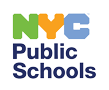 14
Updating/Printing Weekly Roster
Log in to Special Programs Online System
Click on the “Search / Edit” button on the top left corner of your screen.
Scroll down to the bottom to see all programs under your school.
Click “Select” for the program you would like to print or edit.
To print your current roster, once the application is open, scroll down the page (below the comments section) and click the “Print Roster / View Roster” button and select “Print All Rosters” to print all rosters on file.
To edit an existing roster, click on “Update Roster Form”.  From the “Roster Summary” screen, click Edit, then add or delete students and save the changes.
Click the “Go to Previous Page” button to confirm that all of the roster data has been saved.  If you are only updating the roster, there is no need to click on “Submit Change Request”.	Change Requests are to be submitted only when there is a change on service days, time, enrollment, meal type, operation date or contact information.
To print your updated roster(s), click the “Print Roster / View Roster” button and select “Print All Rosters” to print all rosters on file
A PDF file will download, after which you can open and print the file or save the document.
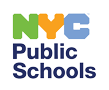 15
Weekly Roster
Afterschool Meals Electronic Rosters records enrollment, eligibility, attendance and participation

Student attendance on a daily basis is noted by a “blank” for present and an (A) for absent

At Risk Program use the clicker for meal participation

At Risk Roster
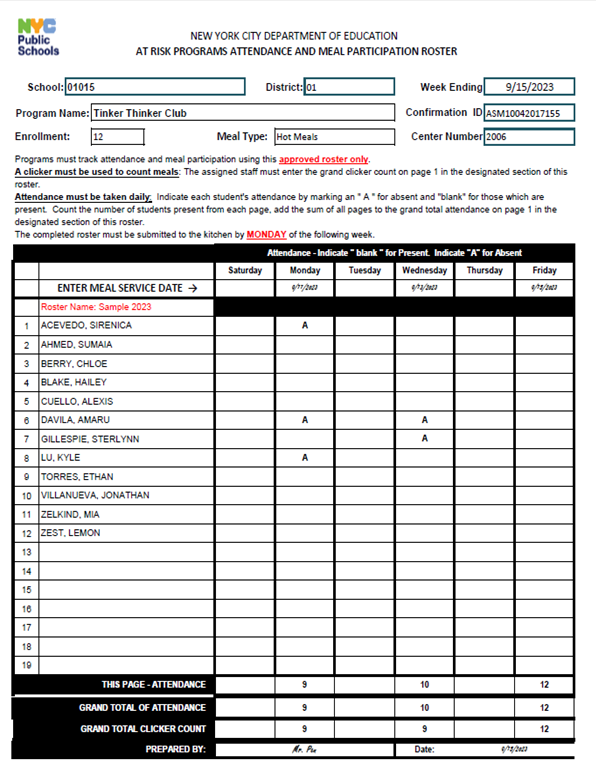 1--DAILY ATTENDANCE TAKEN
“A” FOR ABSENT, LEAVE “BLANK” FOR PRESENTS
3-GRAND TOTAL THE CLICKER COUNT FOR THE DAY
2-GRAND TOTAL THE ATTENDANCE FOR THE DAY
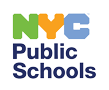 16